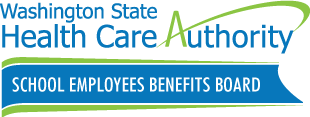 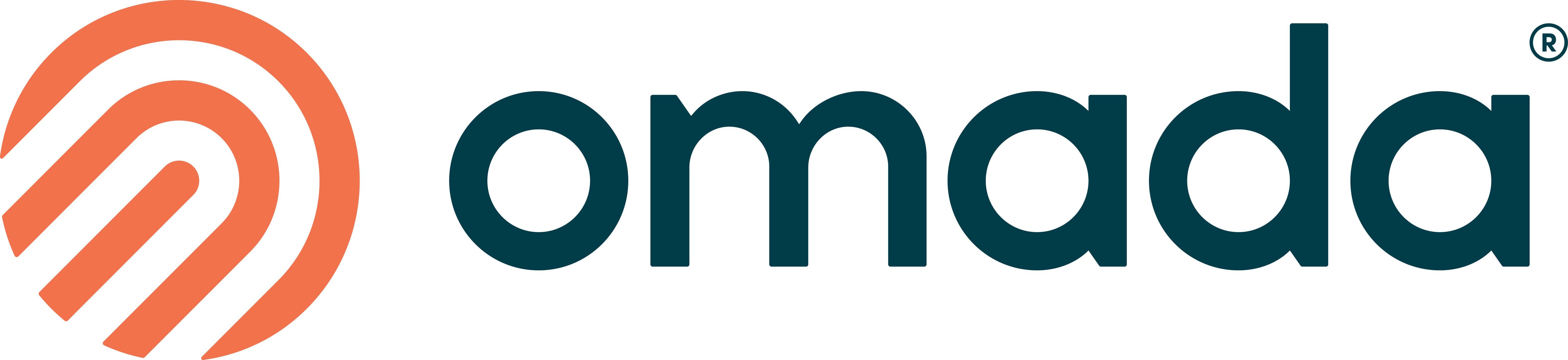 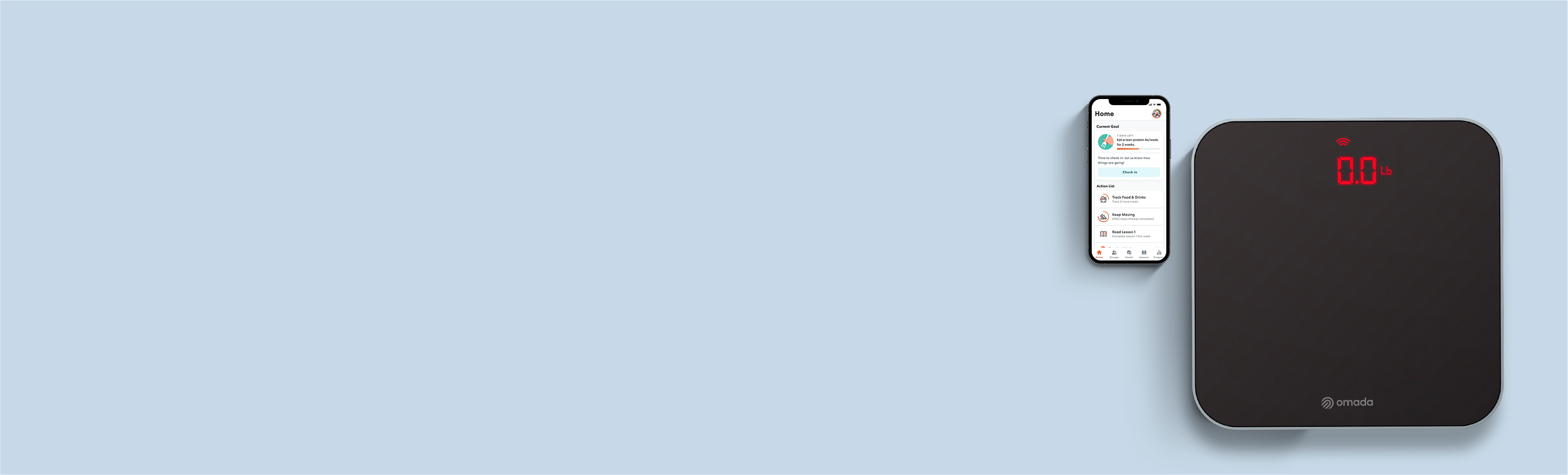 Get healthy 
your way
Whatever ‘healthy’ means to you, Omada® helps you get there. All at no cost to you. 
What you’ll get with Omada: 
✓ Dedicated health coach. 
✓ Wireless smart scale.
✓ Interactive weekly lessons.
Find out if you're eligible and get started today:
omadahealth.com/wasebb
The SEBB Diabetes Prevention Program is powered by Omada. It's available to SEBB members enrolled in Kaiser Permanente or UMP plans. Premera Blue Cross members have a different program available. Visit Diabetes prevention at hca.wa.gov/sebb-dpp to learn more.